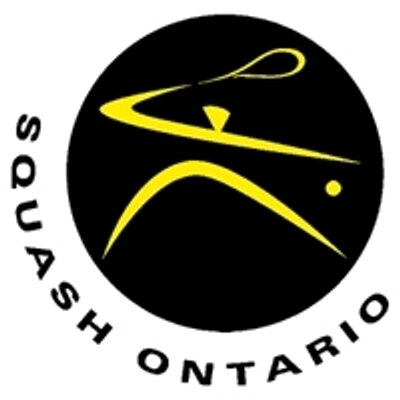 Squash Ontario 2020 AGM Meeting
Wednesday, August 19th, 2020
[Speaker Notes: © Copyright PresentationGO.com – The free PowerPoint and Google Slides template library]
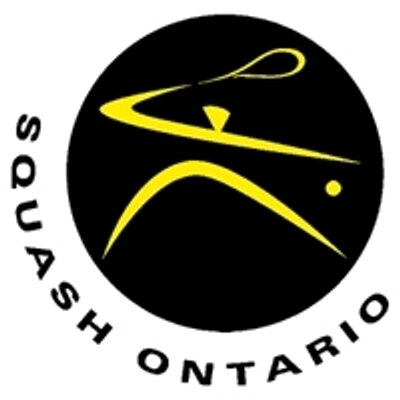 Welcome and Intro
Thank you for attending 
Format and Housekeeping
2
[Speaker Notes: © Copyright PresentationGO.com – The free PowerPoint and Google Slides template library]
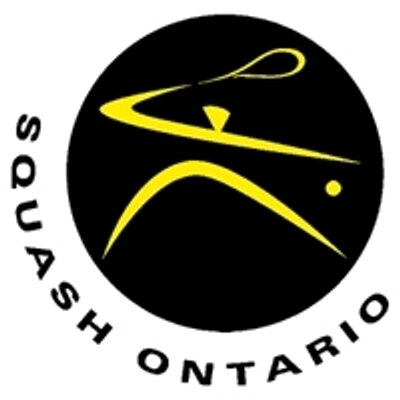 Return to Play
COVID-19 Task Force of leading medical, legal, insurance and facility management has guided our policy.  
Currently restricted by legislation requiring indoor sports to maintain physical distancing of 2m. 
SO recommends modified practice in pods of 6
Squash Ontario and 56 PSO’s are actively lobbying the government
Appeal to be adjucticated by the end of the week 
Sports and rec are critical to mental and physical health
3
[Speaker Notes: © Copyright PresentationGO.com – The free PowerPoint and Google Slides template library]
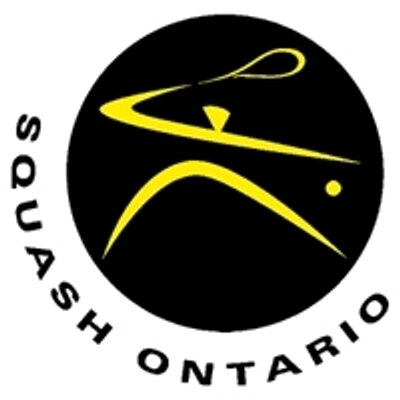 Return to Play cont.
Regular play in pods (training nodes) of 10 by September 
Intra-club play throughout the fall and league/tournament play by January 2021 
Task Force working on HP controlled junior tournaments in the fall with limited draws, testing, no spectators
4
[Speaker Notes: © Copyright PresentationGO.com – The free PowerPoint and Google Slides template library]
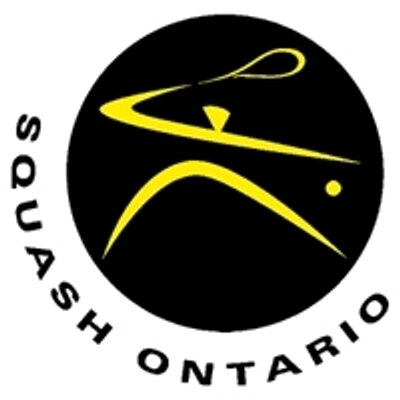 Club Support and Membership
Goal: Advocate for our sport and support our clubs
Approach has been individualized due to geographical demographic, type of facility and situational uncertainty
Resources and best practices can be found on our website 
Each facility has a personal liaison 
Membership dues will be prorated for down time and credited to 2020-21 season 
A full review will be done in coming months
5
[Speaker Notes: © Copyright PresentationGO.com – The free PowerPoint and Google Slides template library]
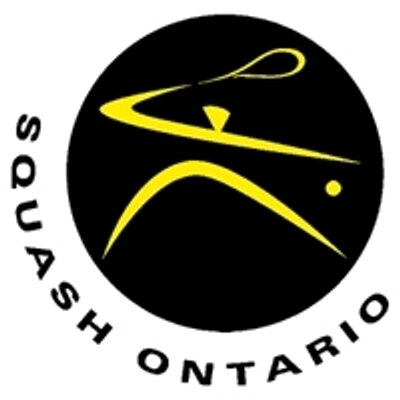 Club Support and Membership
Funding, grant, and capital improvement opportunities are coming online and may be available 
Leagues are critical drivers of our sport and will be supported in a similar fashion
6
[Speaker Notes: © Copyright PresentationGO.com – The free PowerPoint and Google Slides template library]
Census Overview
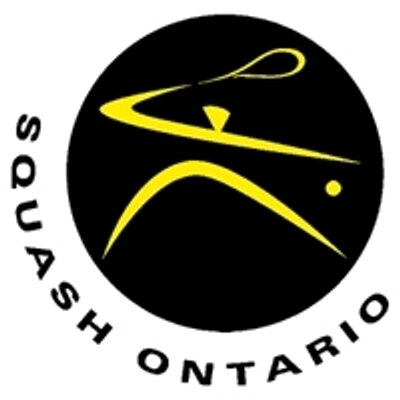 SO conducted a census over the summer of 1000 players across the province 
We are in the process of compiling 
Thus far our hypothesis’ have been largely realized 
Squash has a desirable demographic that are highly educated, loyal, and supportive oof their clubs/sport
7
[Speaker Notes: © Copyright PresentationGO.com – The free PowerPoint and Google Slides template library]
Census Overview cont.
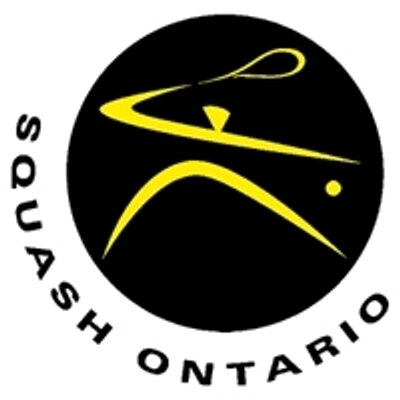 Key findings: 
High annual incomes 
Retain their memberships for a minimum of 7 years
Participate in programming at high rates 
Spend. Money elsewhere in their facilities 
Goal: use this information to better show monetization of squash sections to existing and new clubs
8
[Speaker Notes: © Copyright PresentationGO.com – The free PowerPoint and Google Slides template library]
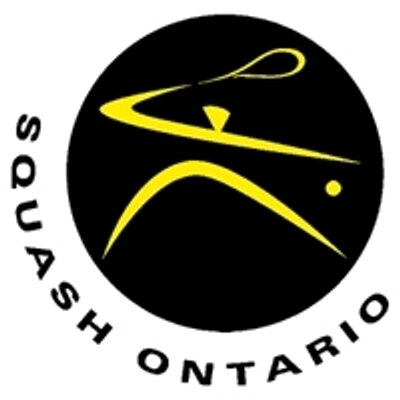 Mid and Long-Term Strategy
Lots of momentum in previous 5 years with large participation, membership and revenue growth
Key demographics have been junior, high school, university, and women’s squash 
We are still in a phase of club contractions for a variety of reasons 
However, we feel clubs that invest in their programs will be rewarded as supply/demand curve shifts in their favour
9
[Speaker Notes: © Copyright PresentationGO.com – The free PowerPoint and Google Slides template library]
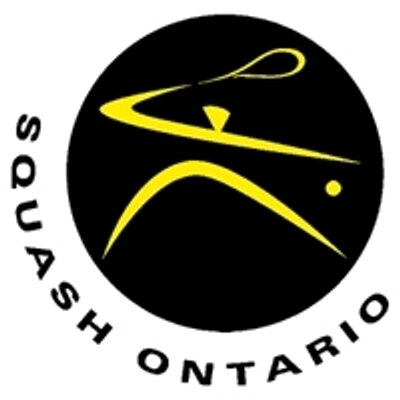 Mid and Long-Term Strategy
SO is headed into year 6 of a 15-year plan to grow our sport (modeled on US squash)
Focus on the pathways and high impact participation areas as above
Goal:
Introduce thousands of new players to the sport, keep them engaged and retained through team opportunities and have an army of young squash players joining YOUR clubs
10
[Speaker Notes: © Copyright PresentationGO.com – The free PowerPoint and Google Slides template library]
Questions?
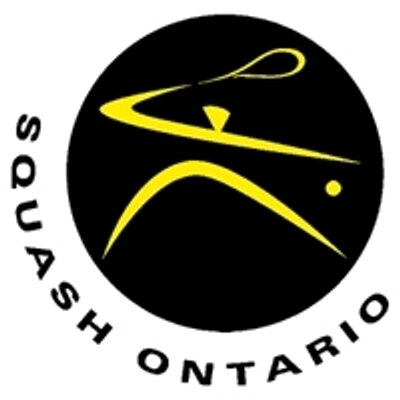 [Speaker Notes: © Copyright PresentationGO.com – The free PowerPoint and Google Slides template library]